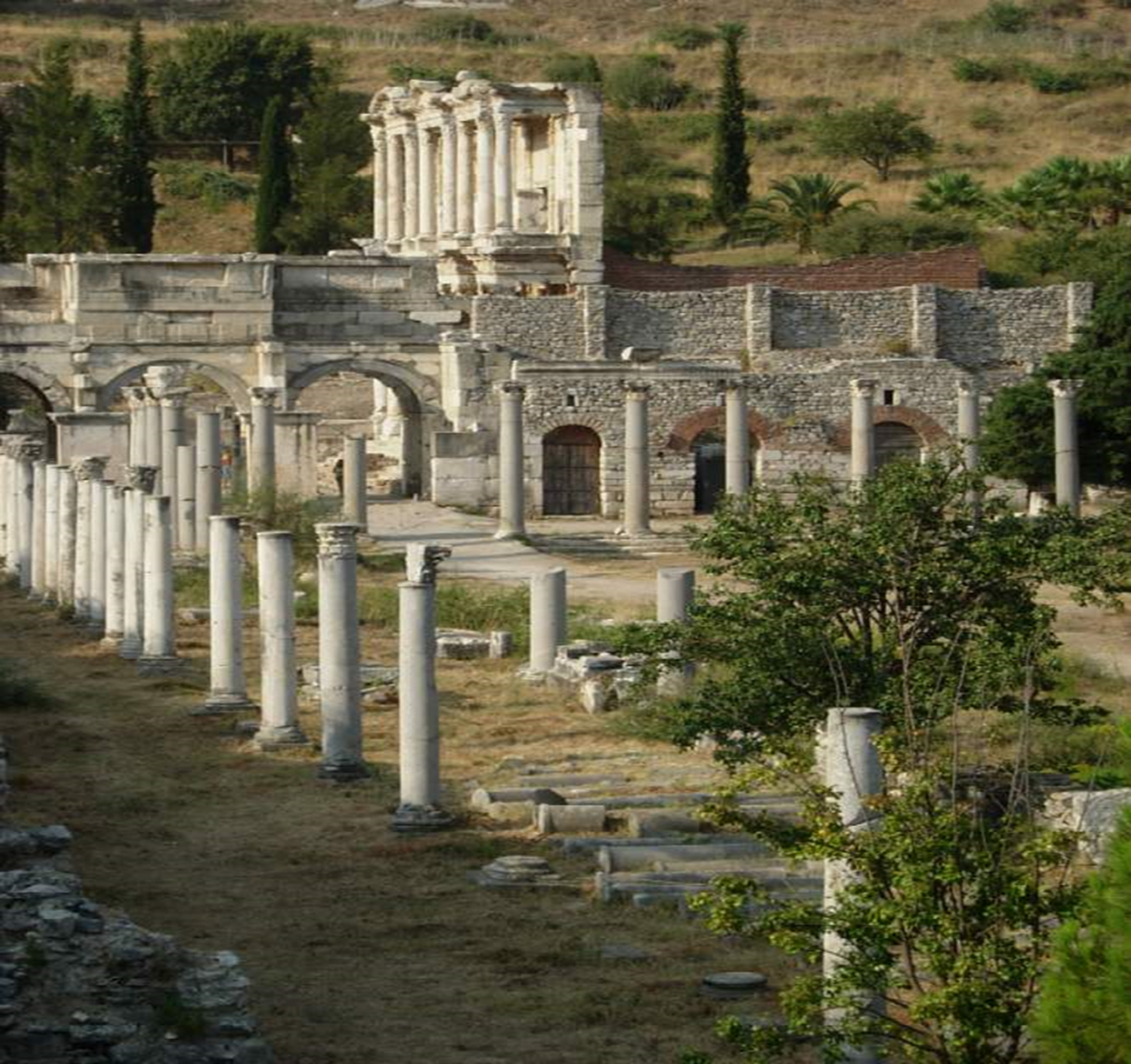 EBD
3º TRIMESTRE 2017
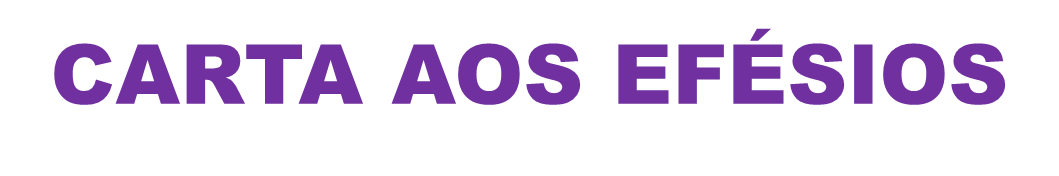 CARTA AOS EFÉSIOS
Lição 10: Uma Vida Consagrada
a  Deus
CARTA AOS EFÉSIOSLição 10: Uma Vida Consagrada a Deus
Leitura Bíblica:   Efésios 5.1-21
Ef 5. 1 Sede, pois, imitadores de Deus, como filhos amados;    2  e andai em amor, como também Cristo vos amou e se entregou a si mesmo por nós, em oferta e sacrifício a Deus, em cheiro suave.    3 Mas a prostituição e toda impureza ou avareza nem ainda se nomeiem entre vós, como convém a santos;    4  nem torpezas, nem parvoíces, nem chocarrices, que não convêm; mas, antes, ações de graças.    5  Porque bem sabeis isto: que nenhum fornicador, ou impuro, ou avarento, o qual é idólatra, tem herança no Reino de Cristo e de Deus.    6  Ninguém vos engane com palavras vãs; porque por essas coisas vem a ira de Deus sobre os filhos da desobediência.    7  Portanto, não sejais seus companheiros.    8  Porque, noutro tempo, éreis trevas, mas, agora, sois luz no Senhor; andai como filhos da luz    9  (porque o fruto do Espírito está em toda bondade, e justiça, e verdade),    10  aprovando o que é agradável ao Senhor.    11  E não comuniqueis com as obras infrutuosas das trevas, mas, antes, condenai-as.    12  Porque o que eles fazem em oculto, até dizê-lo é torpe.    13  Mas todas essas coisas se manifestam, sendo condenadas pela luz, porque a luz tudo manifesta.    14  Pelo que diz: Desperta, ó tu que dormes, e levanta-te dentre os mortos, e Cristo te esclarecerá.    15  Portanto, vede prudentemente como andais, não como néscios, mas como sábios,    16  remindo o tempo, porquanto os dias são maus.    17  Pelo que não sejais insensatos, mas entendei qual seja a vontade do Senhor.    18  E não vos embriagueis com vinho, em que há contenda, mas enchei-vos do Espírito,    19  falando entre vós com salmos, e hinos, e cânticos espirituais, cantando e salmodiando ao Senhor no vosso coração,    20  dando sempre graças por tudo a nosso Deus e Pai, em nome de nosso Senhor Jesus Cristo,    21 sujeitando-vos uns aos outros no temor de Deus.
CARTA AOS EFÉSIOSLição 10: Uma Vida Consagrada a Deus
Texto Áureo:
	
 	“E não vos embriagueis com vinho, em que há contenda, mas enchei-vos do Espírito.”
					(Ef 5.18)
CARTA AOS EFÉSIOSLição 10: Uma Vida Consagrada a Deus
- Introdução

I –  O verdadeiro amor é um sacrifício a Deus
	 em cheiro suave 	(vv. 1,2)

II– Uma vida carnal cheira mal diante de Deus 					(vv. 3-12)

III– Vivendo cheios do Espírito Santo 							(vv. 13-21)

	- Conclusão
CARTA AOS EFÉSIOSLição 10: Uma Vida Consagrada a Deus
Introdução						

	Para esta lição cabe fazer citação da existência em Éfeso de muitos ritos pagãos; é desse contexto que a grande parte dos irmãos saíra e, portanto, havia muitas coisas para serem mudadas a fim de se apresentarem agora ao Deus verdadeiro.
[Speaker Notes: como as festas dedicadas a Baco (deus do vinho),  senado romano os baniu da Itália	Brasil __ carnaval __ disputas esportivas   __  festas  da  idolatria   __  folclores  regionais   __   tradições  familiares]
CARTA AOS EFÉSIOSLição 10: Uma Vida Consagrada a Deus
- Introdução

I –  O verdadeiro amor é um sacrifício a Deus
	 em cheiro suave 	(vv. 1,2)

II– Uma vida carnal cheira mal diante de Deus 					(vv. 3-12)

III– Vivendo cheios do Espírito Santo 							(vv. 13-21)

	- Conclusão
Ef 5. 
1 Sede, pois, imitadores de Deus, como filhos amados;
2  e andai em amor, como também Cristo vos amou e se entregou a si mesmo por nós, em oferta e sacrifício a Deus, em cheiro suave.
CARTA AOS EFÉSIOSLição 10: Uma Vida Consagrada a Deus
I - O verdadeiro amor é um sacrifício a Deus em cheiro suave   1 	 
	O primeiro destaque dessa lição é sermos imitadores de Deus, afinal somos filhos. Deus é amor e provou seu amor entregando Seu único Filho por cada um de nós, sendo nós ainda pecadores. Jesus Cristo por sua vez agradou ao Pai se entregando a si mesmo, em oferta e sacrifício a Deus, em cheiro suave a Deus.  (Êx 29.18).
[Speaker Notes: Cristo se entregou a si mesmo por nós, 	em oferta e sacrifício a Deus, EM CHEIRO SUAVE]
Êx 29. 18  Assim, queimarás todo o carneiro sobre o altar; é um holocausto para o SENHOR, cheiro suave, uma oferta queimada ao SENHOR.
CARTA AOS EFÉSIOSLição 10: Uma Vida Consagrada a Deus
I - O verdadeiro amor é um sacrifício a Deus em cheiro suave   2

	Andar em amor, portanto, é imitar a Deus e a Cristo em uma entrega total pelos nossos irmãos. Fazendo assim seremos reconhecidos como seus seguidores (Jo 13.34,35). Se tudo o que fizermos for impulsionado pelo amor, o sacrifício passa a ser adoração e por isso agradável a Deus (Rm 12.1). Este é o momento de colocar em prática os ensinamentos de Jesus e demonstrarmos que amamos nossos irmãos assim como Ele nos amou. (1 Jo 2:6).
Jo 13. 34  Um novo mandamento vos dou: Que vos ameis uns aos outros; como eu vos amei a vós, que também vós uns aos outros vos ameis.    35  Nisto todos conhecerão que sois meus discípulos, se vos amardes uns aos outros.

Rm 12. 1 Rogo-vos, pois, irmãos, pela compaixão de Deus, que apresenteis o vosso corpo em sacrifício vivo, santo e agradável a Deus, que é o vosso culto racional.

1 Jo 2:  6  Aquele que diz que está nele também deve andar como ele andou.
CARTA AOS EFÉSIOSLição 10: Uma Vida Consagrada a Deus
- Introdução

I –  O verdadeiro amor é um sacrifício a Deus
	 em cheiro suave 	(vv. 1,2)

II– Uma vida carnal cheira mal diante de Deus 					(vv. 3-12)

III– Vivendo cheios do Espírito Santo 							(vv. 13-21)

	- Conclusão
Ef 5.   3 Mas a prostituição e toda impureza ou avareza nem ainda se nomeiem entre vós, como convém a santos;    4  nem torpezas, nem parvoíces, nem chocarrices, que não convêm; mas, antes, ações de graças.    5  Porque bem sabeis isto: que nenhum fornicador, ou impuro, ou avarento, o qual é idólatra, tem herança no Reino de Cristo e de Deus.    6  Ninguém vos engane com palavras vãs; porque por essas coisas vem a ira de Deus sobre os filhos da desobediência.    7  Portanto, não sejais seus companheiros.    8  Porque, noutro tempo, éreis trevas, mas, agora, sois luz no Senhor; andai como filhos da luz      9  (porque o fruto do Espírito está em toda bondade, e justiça, e verdade),    10  aprovando o que é agradável ao Senhor.    11  E não comuniqueis com as obras infrutuosas das trevas, mas, antes, condenai-as.    12  Porque o que eles fazem em oculto, até dizê-lo é torpe.
[Speaker Notes: parvoíces  palavras de tolos	__ chocarrices  zombaria    __ torpezas  repugnantes,  nojentas     __ fornicador   ato sexual indevido]
CARTA AOS EFÉSIOSLição 10: Uma Vida Consagrada a Deus
II– Uma vida carnal cheira mal diante de Deus  		    1

	A partir do vs. 3 Paulo reprova o comportamento oposto. Ele considera o avarento ou ambicioso como idólatra, porque dedica às coisas um culto que se deve prestar unicamente a Deus. Tal coisa não se deve nem mesmo ser mencionada entre nós. E também entre os cristãos não deve haver palavras sujas, indecentes e tolas; a linguagem e o vocabulário do cristão deve ser totalmente santo. Não deve haver brincadeiras e piadas imorais ou maliciosas. Ao contrário, devemos estar diante de Deus com ações de graças. (Ec 5. 1,2; Tt 2:7,8)
[Speaker Notes: Quantas expressões usadas hoje foram trazidas daquela vida pagã de antes e, muitas delas não se sabe o sentido, mas mesmo assim são faladas; por isso precisamos saber o verdadeiro sentido para não as mencionar entre nós e às vezes até mesmo em púlpitos]
Ec 5. 1  Guarda o teu pé, quando entrares na Casa de Deus; e inclina-te mais a ouvir do que a oferecer sacrifícios de tolos, pois não sabem que fazem mal.
2  Não te precipites com a tua boca, nem o teu coração se apresse a pronunciar palavra alguma diante de Deus; porque Deus está nos céus, e tu estás sobre a terra; pelo que sejam poucas as tuas palavras.

Tt 2. 7  Em tudo, te dá por exemplo de boas obras; na doutrina, mostra incorrupção, gravidade, sinceridade,
8  linguagem sã e irrepreensível, para que o adversário se envergonhe, não tendo nenhum mal que dizer de nós.
CARTA AOS EFÉSIOSLição 10: Uma Vida Consagrada a Deus
II– Uma vida carnal cheira mal diante de Deus 	   	   2

	Devemos ter a certeza que nenhum de nós esteja vendido ao pecado ou dominado pelo amor ao pecado pois tudo isso está na contramão da imitação a Deus. E não nos deixemos enganar por palavras vazias, destituídas de verdade. Palavras sem nenhum conteúdo espiritual, sem nenhum propósito. Porque todas essas coisas atraem a ira de Deus. (2 Tm 2:24-26)
[Speaker Notes: cheio de desejo corrupto ou alguém ansioso por sempre ter mais, especialmente aquilo que pertence aos outros,   _____  Homens com tais comportamentos não devem ser nossos companheiros porque agora somos luz e não trevas.]
2 Tm 2. 24  E ao servo do Senhor não convém contender, mas, sim, ser manso para com todos, apto para ensinar, sofredor;
25  instruindo com mansidão os que resistem, a ver se, porventura, Deus lhes dará arrependimento para conhecerem a verdade
26  e tornarem a despertar, desprendendo-se dos laços do diabo, em cuja vontade estão presos.
CARTA AOS EFÉSIOSLição 10: Uma Vida Consagrada a Deus
II– Uma vida carnal cheira mal diante de Deus 	   	  3

	E como estamos na luz devemos produzir frutos do Espírito que aprovam o que é agradável ao Senhor e evidentemente reprovam o que é ao contrário. Devemos cuidar para não colocarmos diante de nossos olhos coisas que são contrárias à vontade de Deus (Mt 6.22,23; Cl 3.1-3). Existe tanta sujeira nas trevas, ou no oculto que até o simples fato de mencioná-la é também sujo, baixo, imoral; isso é o que Paulo quer dizer com o que “até dizê-lo é torpe”.
[Speaker Notes: Não devemos ser coniventes com atitudes que desonram e muitas vezes até blasfemam do Santo Nome do Senhor.]
Mt 6. 22  A candeia do corpo são os olhos; de sorte que, se os teus olhos forem bons, todo o teu corpo terá luz.
23  Se, porém, os teus olhos forem maus, o teu corpo será tenebroso. Se, portanto, a luz que em ti há são trevas, quão grandes serão tais trevas!

Cl 3. 1 Portanto, se já ressuscitastes com Cristo, buscai as coisas que são de cima, onde Cristo está assentado à destra de Deus.
2  Pensai nas coisas que são de cima e não nas que são da terra;
3  porque já estais mortos, e a vossa vida está escondida com Cristo em Deus.
Ef 5.   3  Mas a prostituição e toda impureza ou avareza ...  4  nem torpezas, nem parvoíces (Tolices), nem chocarrices (gracejo atrevido) ... não convêm;   mas, antes, ações de graças.
5  Porque bem sabeis isto: que nenhum . . .  tem herança no Reino de Cristo e de Deus.
6  Ninguém vos engane com palavras vãs; porque por essas coisas vem a ira de Deus sobre os filhos da desobediência.    7  Portanto, não sejais seus companheiros.
8  Porque, noutro tempo, éreis trevas, mas, agora, sois luz no Senhor; andai como filhos da luz
9  (porque o fruto do Espírito está em toda bondade, e justiça, e verdade),    10  aprovando o que é agradável ao Senhor.
11  E não comuniqueis com as obras infrutuosas das trevas, mas, antes, condenai-as.
[Speaker Notes: parvo  tolo,  demente,  idiota			chocarrice  gracejo atrevido,  Piada suja,  zombaria]
CARTA AOS EFÉSIOSLição 10: Uma Vida Consagrada a Deus
- Introdução

I –  O verdadeiro amor é um sacrifício a Deus
	 em cheiro suave 	(vv. 1,2)

II– Uma vida carnal cheira mal diante de Deus 					(vv. 3-12)

III– Vivendo cheios do Espírito Santo 							(vv. 13-21)

	- Conclusão
Ef 5. 13  Mas todas essas coisas se manifestam, sendo condenadas pela luz, porque a luz tudo manifesta.    14  Pelo que diz: Desperta, ó tu que dormes, e levanta-te dentre os mortos, e Cristo te esclarecerá.    15  Portanto, vede prudentemente como andais, não como néscios, mas como sábios,    16  remindo o tempo, porquanto os dias são maus.
17  Pelo que não sejais insensatos, mas entendei qual seja a vontade do Senhor.    18  E não vos embriagueis com vinho, em que há contenda, mas enchei-vos do Espírito,    19  falando entre vós com salmos, e hinos, e cânticos espirituais, cantando e salmodiando ao Senhor no vosso coração,
20  dando sempre graças por tudo a nosso Deus e Pai, em nome de nosso Senhor Jesus Cristo,
21 sujeitando-vos uns aos outros no temor de Deus.
CARTA AOS EFÉSIOSLição 10: Uma Vida Consagrada a Deus
III– Vivendo cheios do Espírito Santo 				  1

	Tudo o que está em oculto é revelado pela luz e, portanto, deve ser condenado, reprovado. Então Paulo faz um apelo aos irmãos, para aqueles que estão ainda dormindo, como que desejando participar da luz e das trevas, que despertem! Porque estas duas situações não são mais possíveis na vida cristã. A expressão “desperta” é uma chamada para tomar atitude, de estar alerta (Is 52.1; 60.1).
Is 52. 1 Desperta, desperta, veste-te da tua fortaleza, ó Sião; veste-te das tuas vestes formosas, ó Jerusalém, cidade santa; porque nunca mais entrará em ti nem incircunciso nem imundo.

Is 60. 1 Levanta-te, resplandece, porque já vem a tua luz, e a glória do SENHOR vai nascendo sobre ti.
CARTA AOS EFÉSIOSLição 10: Uma Vida Consagrada a Deus
III– Vivendo cheios do Espírito Santo 				2

	Por isso vamos ser sábios e não sem entendimento no nosso andar diante de Deus. Sabemos perfeitamente o que neste mundo é abominação diante dos olhos de Deus, portanto vamos fazer um uso sábio do nosso tempo e procurar entender qual a vontade do Senhor, a fim de agradá-lo. (Pv 9:6; Tt 3:3)
Pv 9. 6  Deixai os insensatos, e vivei, e andai pelo caminho do entendimento.

Tt 3. 3  Porque também nós éramos, noutro tempo, insensatos, desobedientes, extraviados, servindo a várias concupiscências e deleites, vivendo em malícia e inveja, odiosos, odiando-nos uns aos outros.
CARTA AOS EFÉSIOSLição 10: Uma Vida Consagrada a Deus
III– Vivendo cheios do Espírito Santo 				  3

		Mas como viver uma vida santa em meio a tanta corrupção? Paulo instrui os irmãos, afinal tudo o que o Senhor espera de cada um de nós Ele próprio já deu as condições para tal. E o ensino é: saia de uma vida carnal para andar em uma dimensão espiritual (Pv 23.31). A presença abundante do Espírito Santo em nós nos levará a uma vida consagrada a Deus. Ele é o perfume de cheiro suave dos nossos cânticos e de nossas conversas, da nossa ação de graças. E ainda nos dá graça para sermos sujeitos uns aos outros no temor de Deus. Precisamos ser cheios do Espírito Santo.  (Cl 3. 16 ,17)
Pv 23. 31  Não olhes para o vinho, quando se mostra vermelho, quando resplandece no copo e se escoa suavemente.

Cl 3. 16  A palavra de Cristo habite em vós abundantemente, em toda a sabedoria, ensinando-vos e admoestando-vos uns aos outros, com salmos, hinos e cânticos espirituais; cantando ao Senhor com graça em vosso coração.
17  E, quanto fizerdes por palavras ou por obras, fazei tudo em nome do Senhor Jesus, dando por ele graças a Deus Pai
Ef 5. 15  Portanto, vede prudentemente como andais, não como néscios, mas como sábios,    16  remindo o tempo, porquanto os dias são maus.
17  Pelo que não sejais insensatos, mas entendei qual seja a vontade do Senhor.    
18  E não vos embriagueis com vinho, em que há contenda, mas enchei-vos do Espírito,
19  falando entre vós com salmos, e hinos, e cânticos espirituais, cantando e salmodiando ao Senhor no vosso coração,
20  dando sempre graças por tudo a nosso Deus e Pai, em nome de nosso Senhor Jesus Cristo,
21 sujeitando-vos uns aos outros no temor de Deus.
CARTA AOS EFÉSIOSLição 10: Uma Vida Consagrada a Deus
- Introdução

I –  O verdadeiro amor é um sacrifício a Deus
	 em cheiro suave 	(vv. 1,2)

II– Uma vida carnal cheira mal diante de Deus 					(vv. 3-12)

III– Vivendo cheios do Espírito Santo 							(vv. 13-21)

	- Conclusão
CARTA AOS EFÉSIOSLição 10: Uma Vida Consagrada a Deus
Conclusão						

	Assim como os irmãos efésios saíram de uma vida imoral, idolátrica, sensual, etc., hoje não é diferente com a formação da igreja; saímos de uma vida semelhante e passamos a servir a um Deus vivo. É necessário que toda aquela bagagem seja deixada para trás. Devemos ser santos assim como Ele é Santo.
CARTA AOS EFÉSIOSLição 10: Uma Vida Consagrada a Deus
- Introdução

I –  O verdadeiro amor é um sacrifício a Deus
	 em cheiro suave 	(vv. 1,2)

II– Uma vida carnal cheira mal diante de Deus 					(vv. 3-12)

III– Vivendo cheios do Espírito Santo 							(vv. 13-21)

	- Conclusão
CARTA AOS EFÉSIOSLição 10: Uma Vida Consagrada a Deus
Texto Áureo:
	
 	“E não vos embriagueis com vinho, em que há contenda, mas enchei-vos do Espírito.”
					(Ef 5.18)
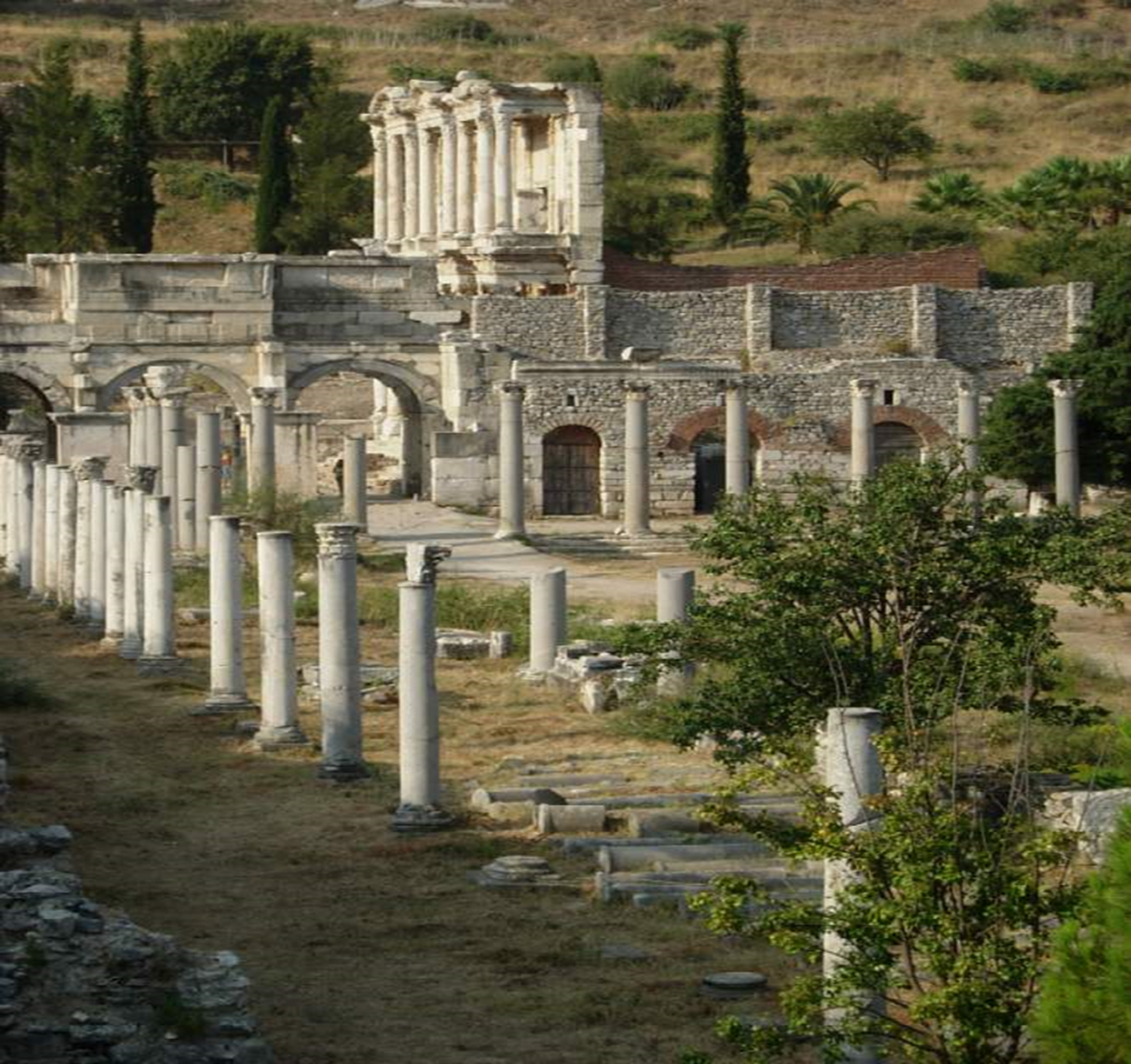 EBD
3º TRIMESTRE 2017
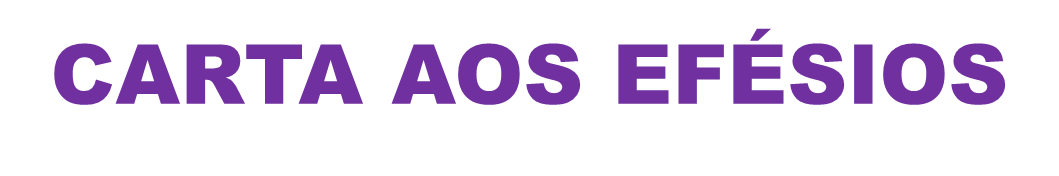